Pedagogiek | groepsdynamica periode 3 & 4
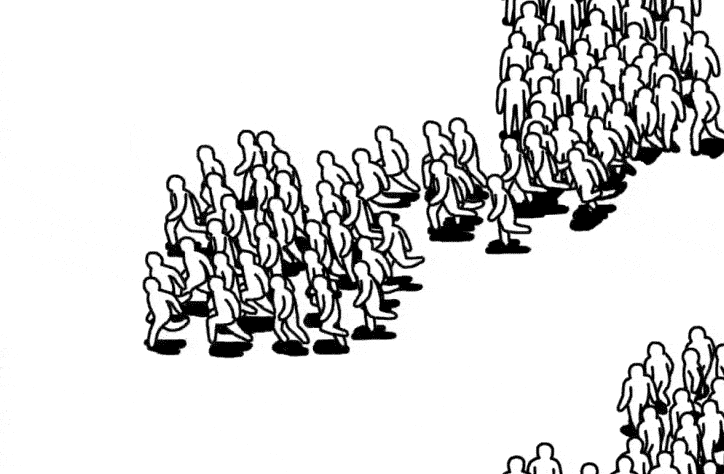 Vakdocent
Muriëlle Snijders (SMU)
Voor dat we starten…nog even dit
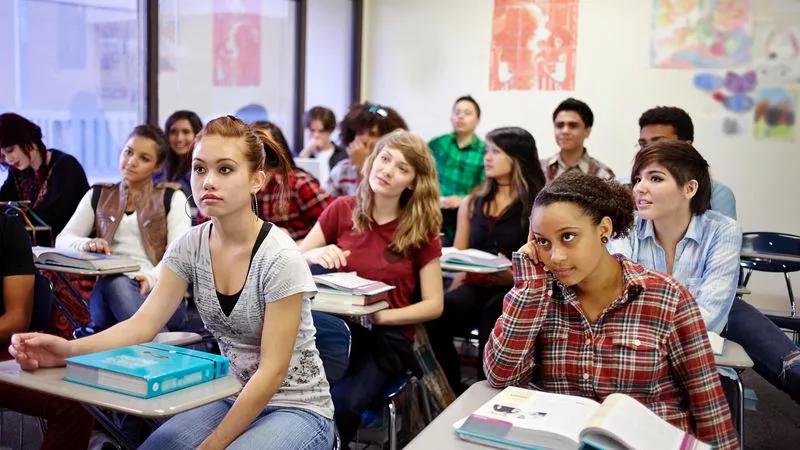 Studiesucces
 Regel je materiaal & middelen 
 Weet wat je moet doen 
 Wees proactief maak aantekeningen 
 Bewaar je werk digitaal in een   Cloud
 Be there!
 Enjoy the learning 
Vandaag doen
Soorten groepen 
 Groepsrollen 
 Groepscultuur   
 Uitleg formatieve toets 
 Your take away?
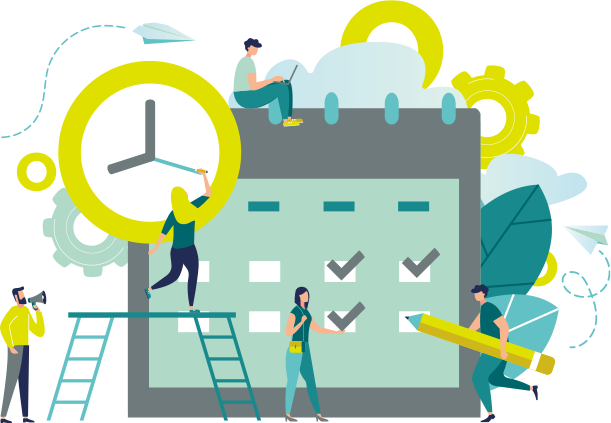 Lesdoelen | Aan het einde van de les
Je kunt omschrijven welke rollen er zijn in een positieve groep.
Je kunt omschrijven welke rollen er zijn in een negatieve groep.
Je kunt uitleggen wat een positieve groep is.
Je kunt uitleggen wat een negatieve groep is.
Je kunt toelichten wat de vijf fasen van de groepsontwikkeling inhouden.
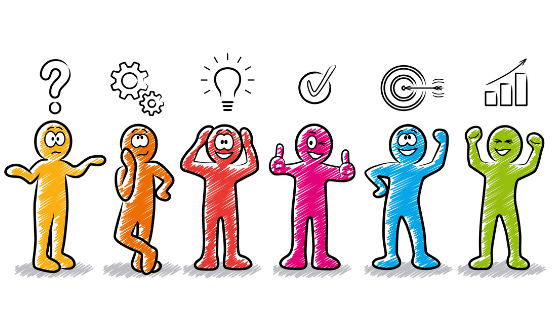 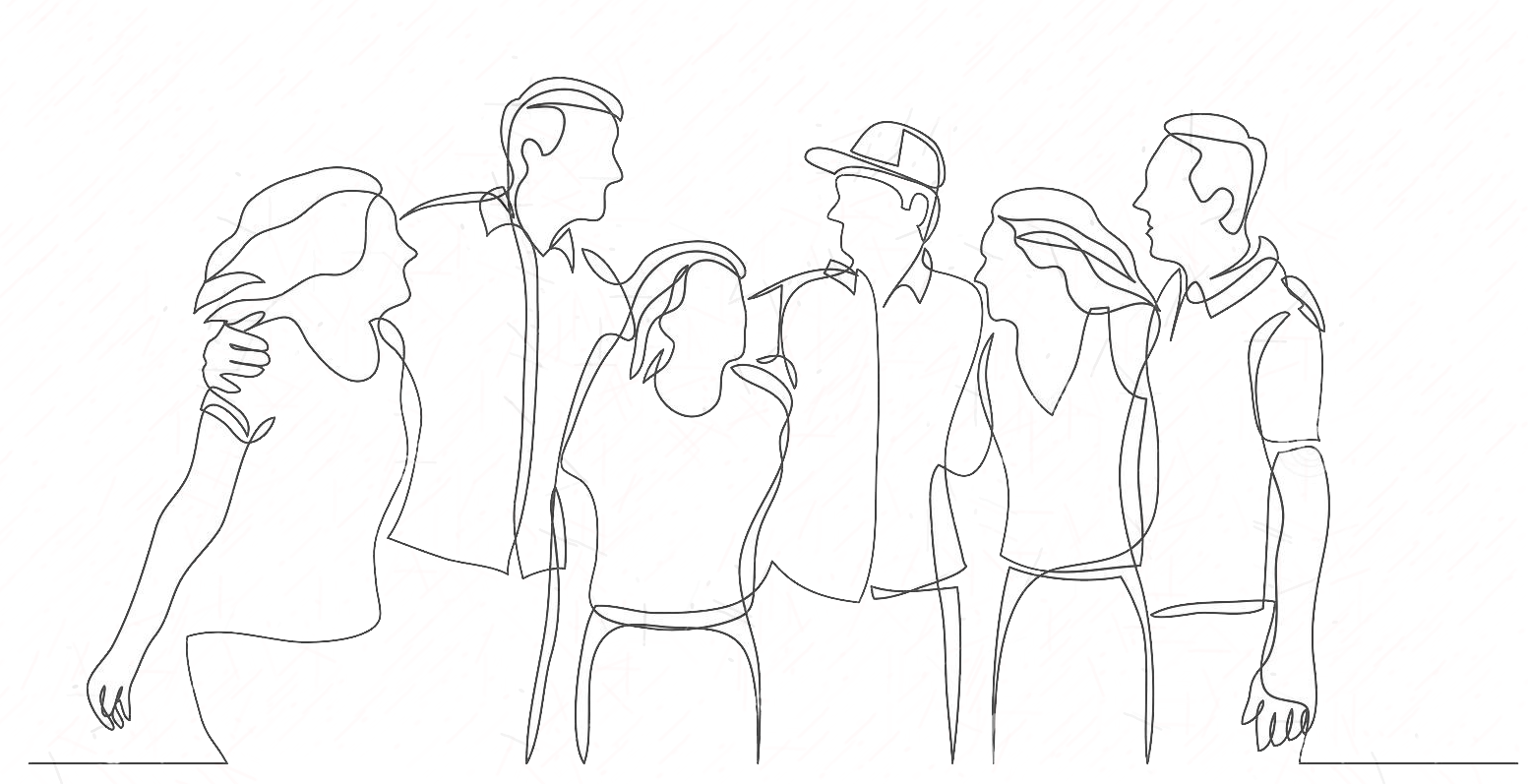 Maar eerst…
Maakt de groep het individu of maakt het individu de groep?
[Speaker Notes: Start met lezen praktijk situatie]
Interactie tussen de individuenmaakt de sfeer maakt het individu maakt de groep
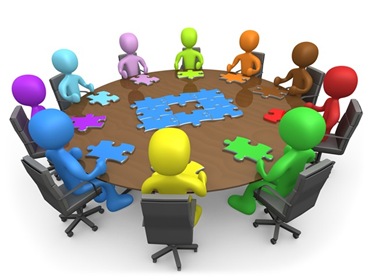 Maakt de groep het individu of maakt het individu de groep?
Of breekt de sfeer, het individu of de groep
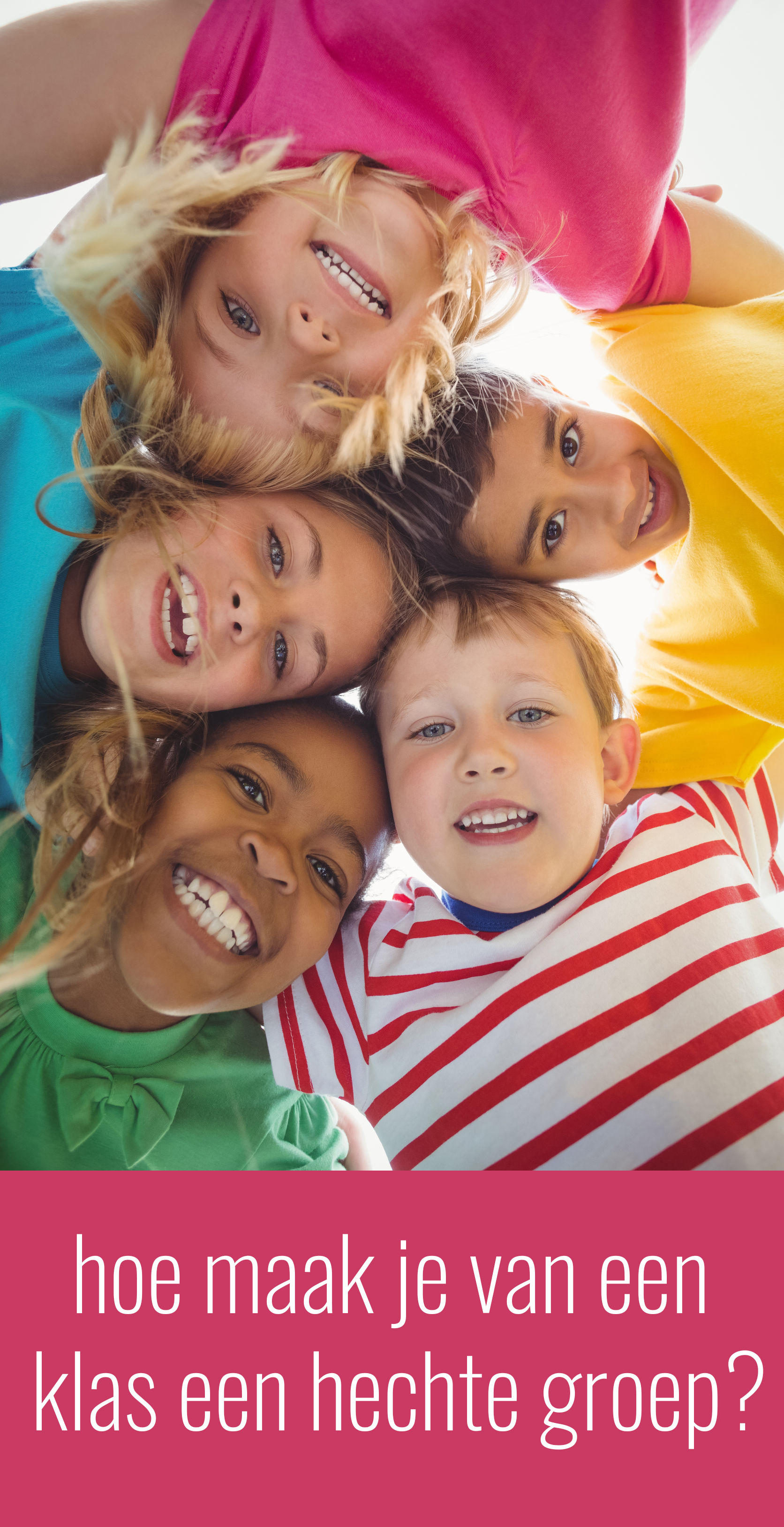 Groepsdynamicasoorten groepen
de groep en subgroepen 
 positieve groepen, negatieve groepen
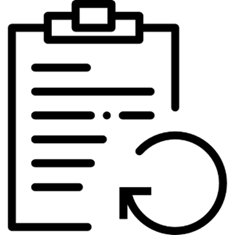 [Speaker Notes: In je werk als pedagogisch werker kom je veel verschillende soorten groepen tegen: de babygroep, de peutergroep, de groep in een klas, de leefgroep, de tienergroep.

Maar wat is dat nu eigenlijk, een groep? Je kunt zeggen dat een groep in ieder geval uit ten minste twee personen bestaat en dat de personen in een groep iets gemeenschappelijks met elkaar hebben. Maar er is meer dan dat. De mensen in een groep kennen elkaar. Ze hebben een gezamenlijk(e) belang, doel of taak. In een groep is er interactie tussen de groepsleden, ze hebben een relatie met elkaar, ze zijn van elkaar afhankelijk.

In een positieve groep kun je lekker werken. De kinderen helpen elkaar uit zichzelf, moedigen elkaar aan, nemen het voor elkaar op en er is een goede sfeer. In een negatieve groep is er vaker onrust en ruzie. Sommige kinderen sluiten andere kinderen buiten, pakken spulletjes af, maken nare opmerkingen en er wordt minder goed gewerkt. Zo'n groep heeft een negatieve invloed op de individuele leden.

Opdracht 1]
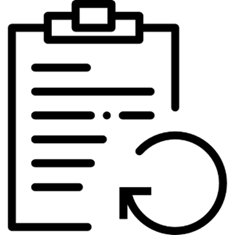 Groepsdynamicakarakter van een groep
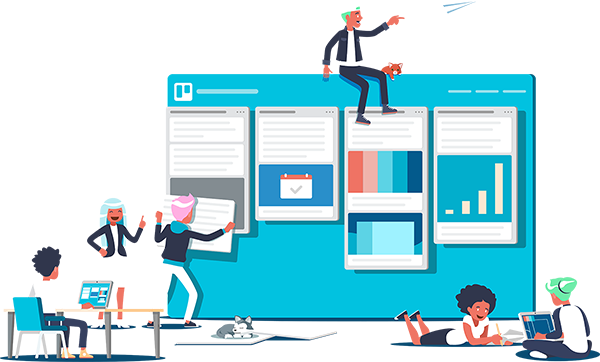 Groepsleden
 Groepsrollen
 Doel & nut van de groep
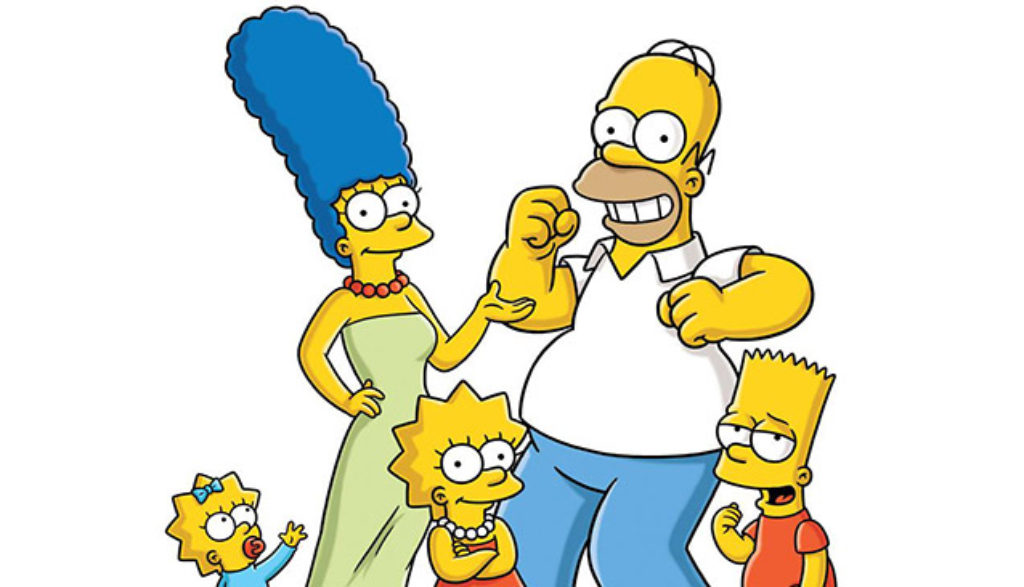 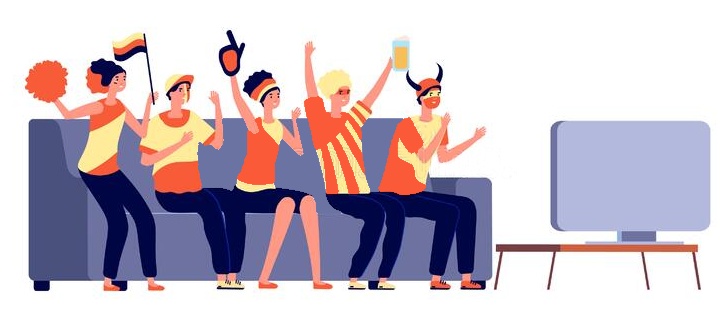 [Speaker Notes: Een groep is een verzameling mensen die een eenheid vormen op basis van een of meer overeenkomsten. Daardoor voelen ze zich betrokken bij elkaar, hebben ze contact met elkaar en is er sprake van saamhorigheid

Opdracht 2 tot 4]
Groepsontwikkeling Vijffasen
Vormfase 
Stormfase 
Normfase 
Prestatiefase 
Afscheidsfase 

 Niet statisch
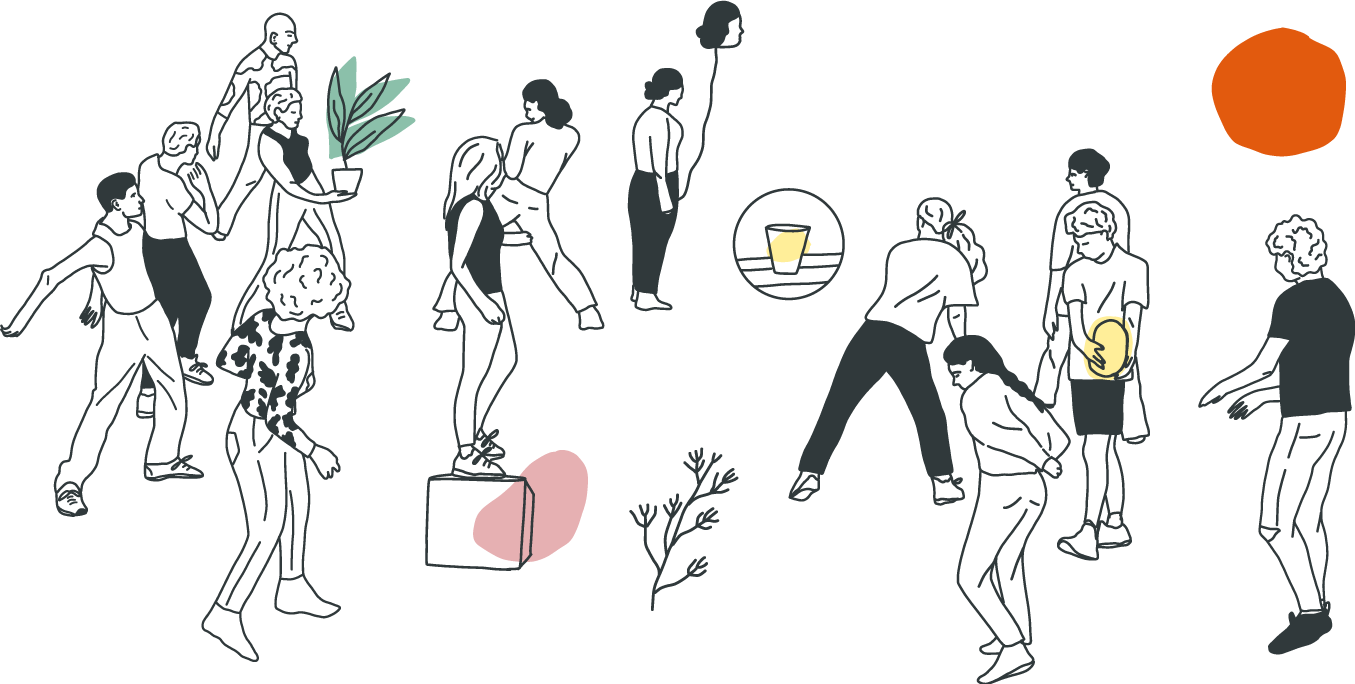 [Speaker Notes: voorbeeld groep in harmonie>>> https://www.youtube.com/watch?v=RuQjYzP9PMo

Het groepsproces is de groepsvorming en groepsverandering die optreedt doordat groepsleden op elkaar reageren.

Groepsvorming kan twee kanten opgaan: er ontstaat een positief klimaat of een negatief klimaat. Als pedagogisch werker kun je veel doen om de groepsontwikkeling goed te laten verlopen. Als kinderen zich veilig voelen in een groep, gaan ze gemakkelijker een volgende fase in. De groepsontwikkeling verloopt niet altijd vanzelf.
Niet elke groep doorloopt elke fase. Soms blijft een groep in een fase hangen. Het is dan jouw taak om bij te sturen. Dat kun je doen door op tijd de juiste groepsactiviteiten te organiseren, de aandacht te vestigen op het groepsproces en door kinderen uit te dagen een andere rol in te nemen.

De groepsontwikkeling is de levenscyclus van een groep. Deze bestaat uit vijf fasen: vormfase, stormfase, normfase, prestatiefase en afscheidsfase.l]
Praktijkvoorbeeld
Het is het begin van het schooljaar. De leerlingen van groep 4 zijn weinig taakgericht en er is veel onrust in de klas. Het kost de leerkracht moeite om iedereen aan het werk te houden. Leerlingen schreeuwen tegen elkaar, pakken spullen van elkaar af en gooien die door het lokaal. De jongens zijn verbaal zeer aanwezig; de meisjes kletsen en roddelen over elkaar in de les.
[Speaker Notes: Stormfase]
Nabespreking opdracht 6
In welke fase van de groepsvorming bevindt zich de groep waar jij nu in zit?

Maak de zin af.

Onze groep is een groep die in de  …….  fase van de groepsvorming zit.

Dat merk ik aan…..
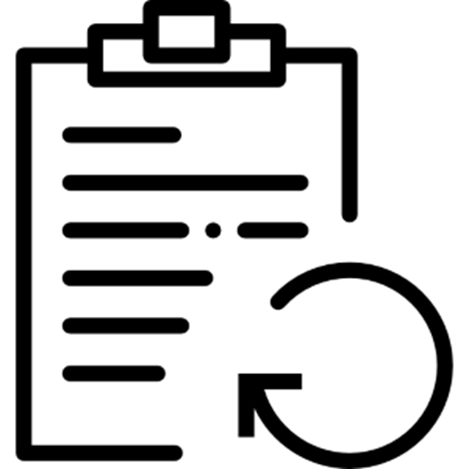 [Speaker Notes: Stormfase 

Opdracht 5 tot 6]
Groepsdynamica | groepscultuur
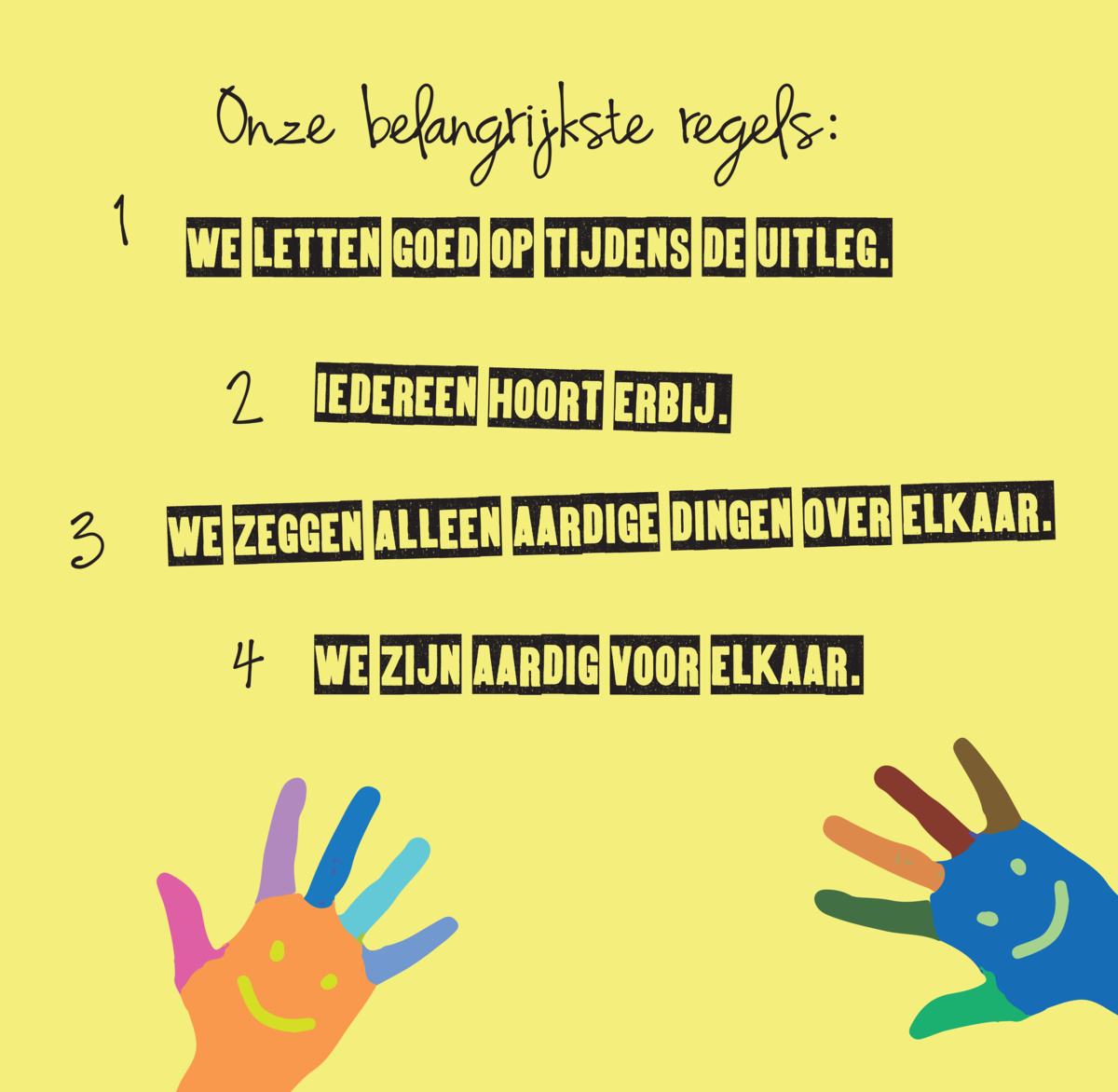 Waarden en normen
 Bepalen de sfeer 
 Verwachtingen 
 Groepsregels 
 Verschil in positieve groep en negatieve groep
[Speaker Notes: De groepscultuur is het geheel van waarden, normen, gewoonten en opvattingen die gelden in een groep

Een positieve groep herken je aan een ontspannen, gezellige, vrolijke sfeer. De waarden en normen in zo'n groep zijn in het algemeen positief. 

In een negatieve groep zijn er meer spanningen en is er vaker ruzie. Kinderen zijn teruggetrokken en soms zelfs bang voor elkaar. Vaak loopt het mis zodra de meester of juf de klas uit is. Dan kan de groep niet zelfstandig aan het werk blijven. In een negatieve groep zijn de regels vaak onduidelijk en roepen de kinderen elkaar niet tot de orde.]
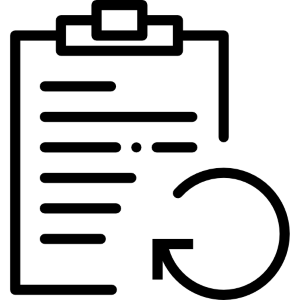 [Speaker Notes: Opdracht 7 tot 8]
Formatieve toets | Deel A
Doelen
Inzicht verkrijgen in groepsprocessen (Groepsdynamica) in de beroepspraktijk
Leren over professioneel begeleiden en beïnvloeden van groepen in de beroepspraktijk
Reflecteren op eigen leeropbrengst.
Vooraf voornemens vaststellen op eigen professioneel handelen in het begeleiden en beïnvloeden van groepen
[Speaker Notes: Inzicht verkrijgen in groepsprocessen (Groepsdynamica) in de beroepspraktijk
Leren over professioneel begeleiden en beïnvloeden van groepen in de beroepspraktijk
Reflecteren op eigen leeropbrengst. 
Vooraf voornemens vaststellen op eigen professioneel handelen in het begeleiden en beïnvloeden van groepen (reflection for action).]
Formatieve toets | Deel A
Benodigdheden
Module 3 van het boek pedagogisch klimaat 
 Veldinstrument 
Veldinstrument | Kijken naar de pedagogische praktijk | 0 – 4
Veldinstrument | Kijken naar de pedagogische praktijk | 4 – 21  
 Leergesprek 
 Evaluatie en Reflectie
[Speaker Notes: Samen de toetsing bekijken.]
Formatieve toets | Deel A
Aan te raden studiepad
Lesweek 2 
Afspraak maken collega observatie momenten en leergesprek
 Lesweek 3 tot 5 
Veldinstrument inzetten, uitvoeren & netjes uitwerken/gesprek voorbereiden 
 Lesweek 5 
Gesprek voorbereiden en uitvoeren 
 Lesweek 6 
Samenvatting gesprek uitwerken en laten ondertekenen voor waarheidsgetrouw 
Lesweek 8
Evalueren en reflecteren 
Lesweek 9 
Inleveren toets // Lekker op tijd!
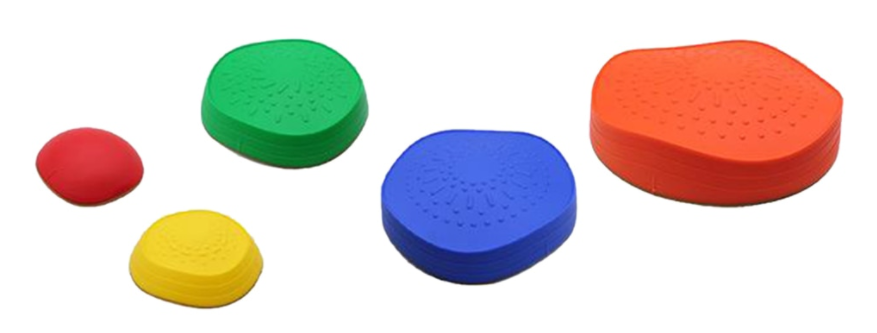 [Speaker Notes: Advies is om per dag gericht naar andere componenten te kijken. Tijdens de lessen komt dit ook terug en kan je inzichten delen met de groep!]
Lesopdracht | begrippen begrepensoorten groepen
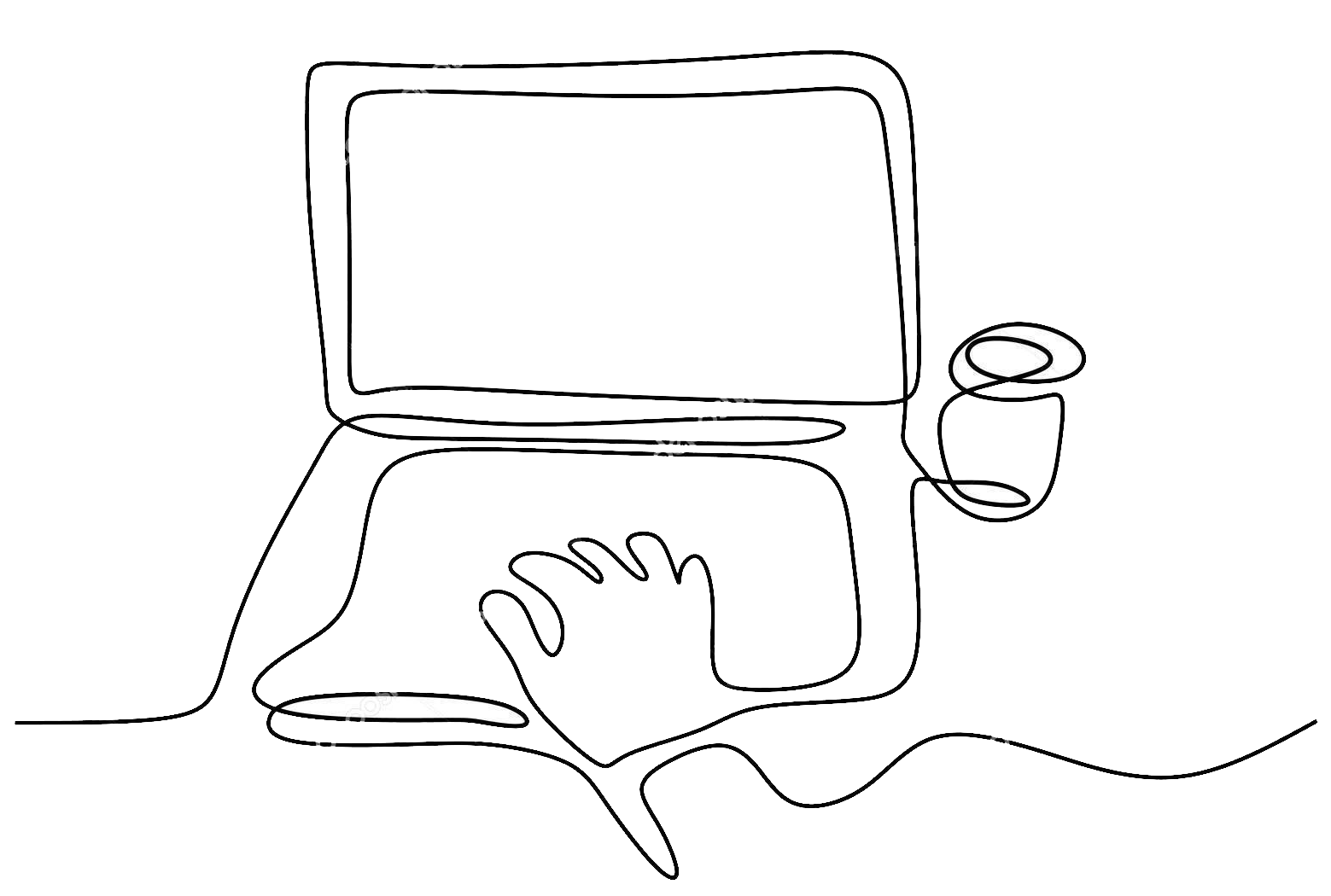 Pedagogiek les 2 werkblad 
 je oefent de theorie uit les 2
 maak de opdrachten 
 download het document via it’s
 bewaar je eigen uitwerking digitaal

 MAKKIE?? Maak opdracht 9
Formatieve toets 
 Afspraak BPV observatiemomenten 
& Alvast leergesprek moment plannen
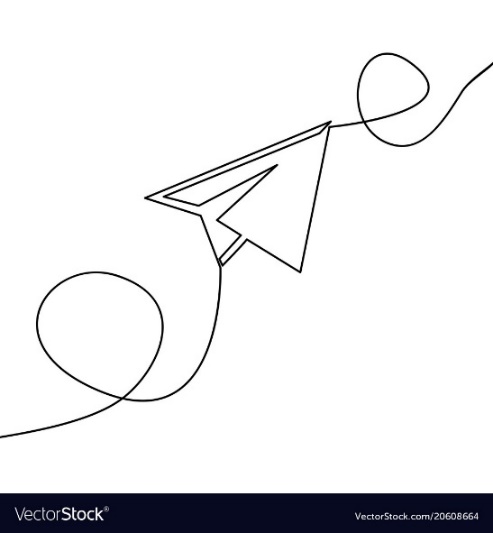 Voor de Volgende les
Maak een plan per kijkcomponent!!
What’s your take away?
Wat heb je deze les opgepikt, bedacht of jezelf voorgenomen?
 Wat sprak je aan?
 Wat heb je gemist?
 Wat neem je mee?
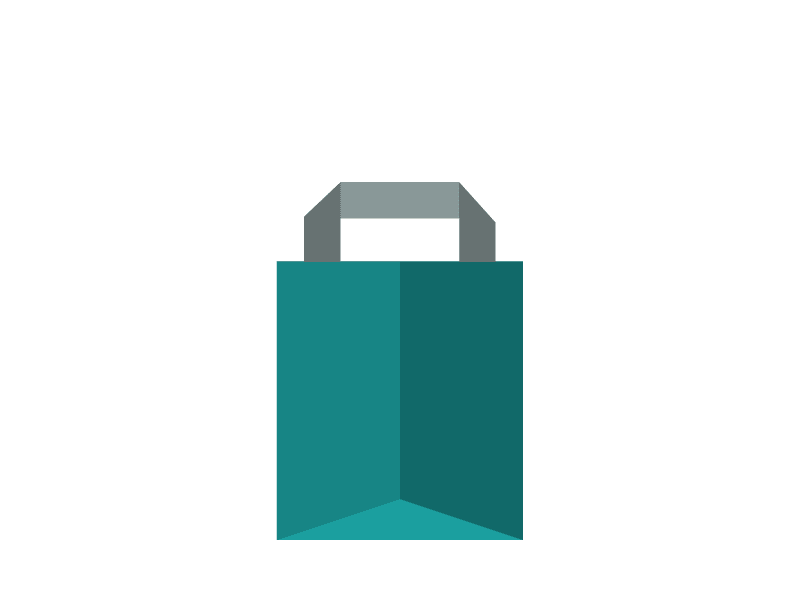 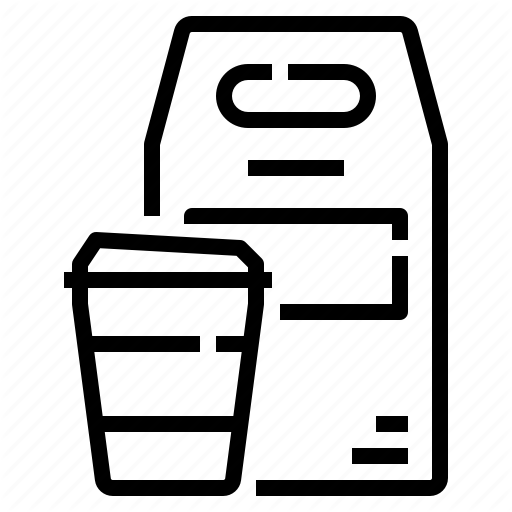